Штаб отряда ЮИД
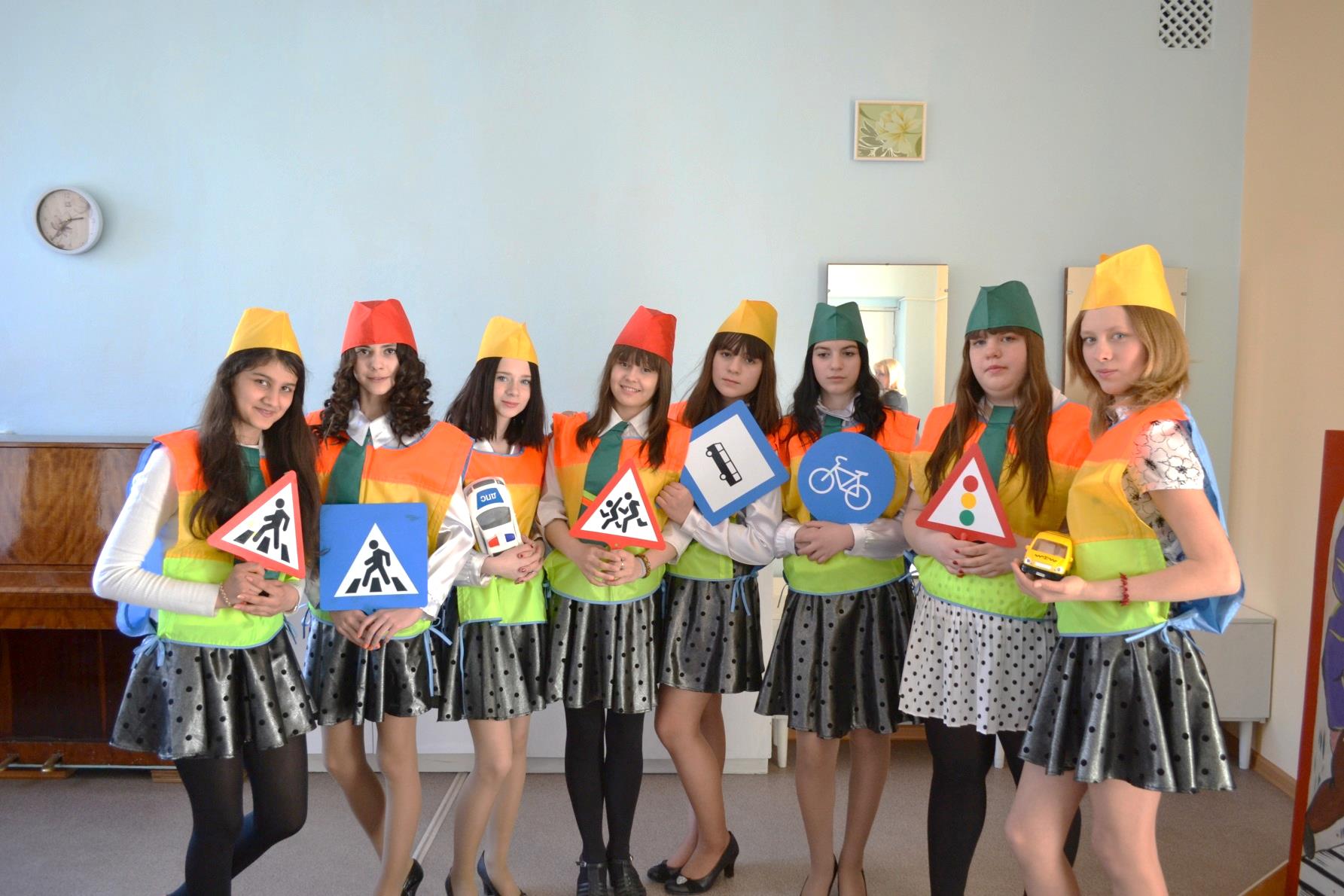 Зам.командира отряда ЮИД
Командир отряда ЮИД
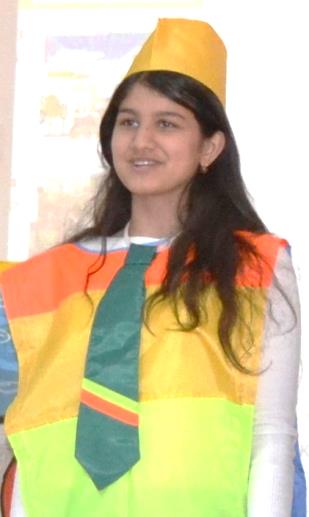 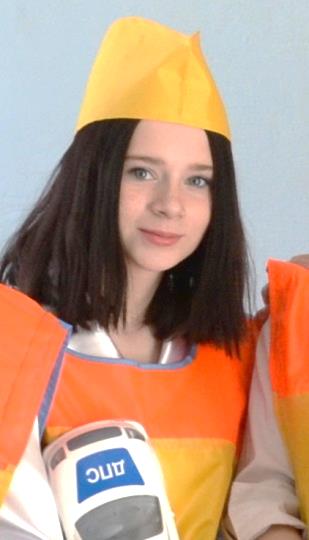 Командиры отделений
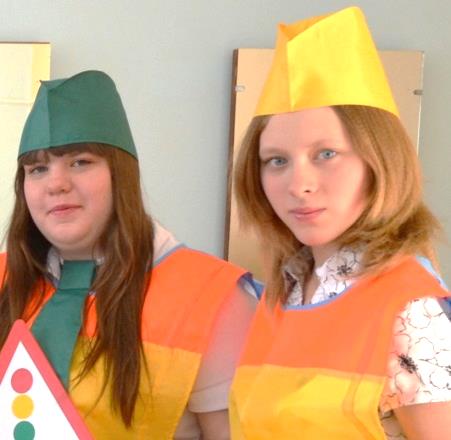 Отделение информационной работы
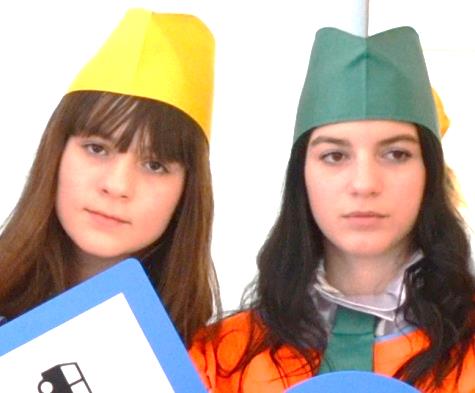 Отделение культурно-досуговой  работы
Отделение патрульно-рейдовой  работы
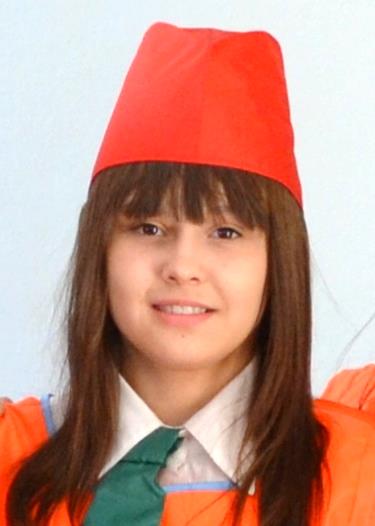 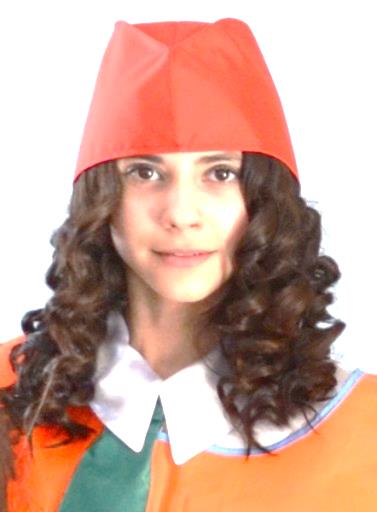 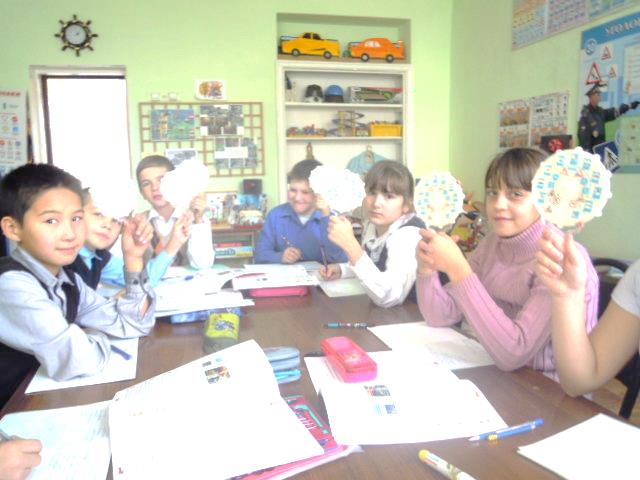 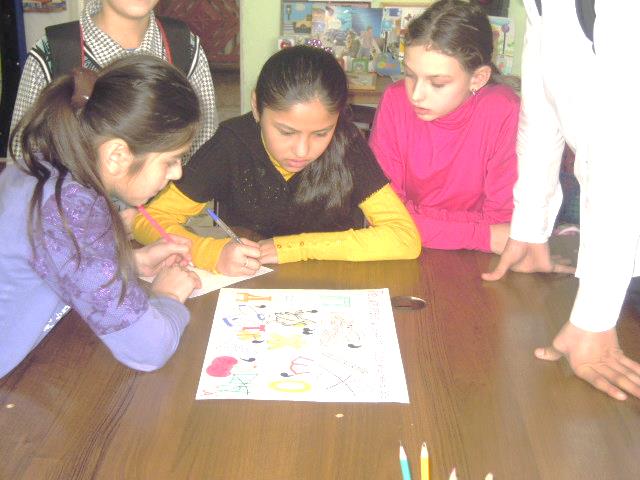 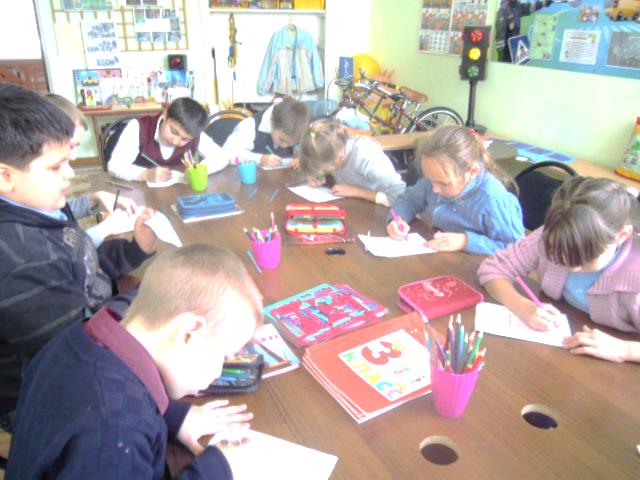 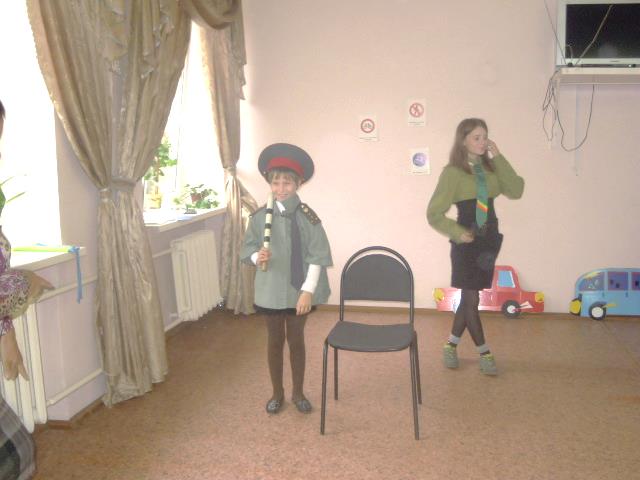 ЮИД – это работа.
ЮИД – это всегда о будущем забота.
Мы за здоровье, мы за счастье.
Мы против болей и несчастий!
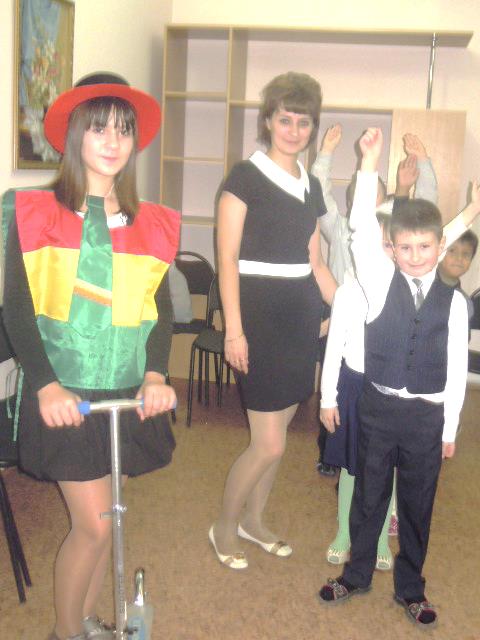 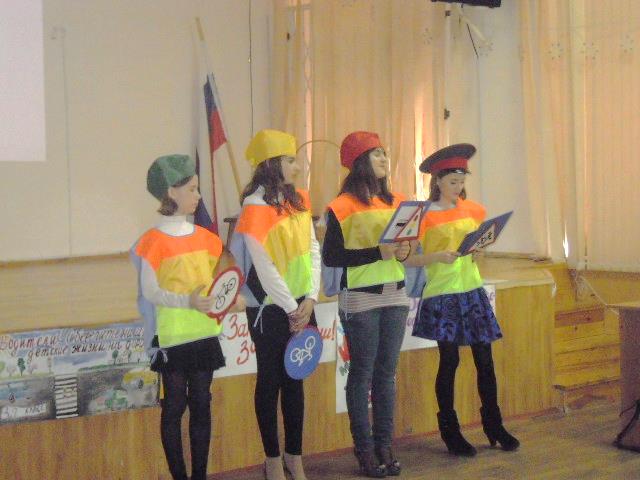 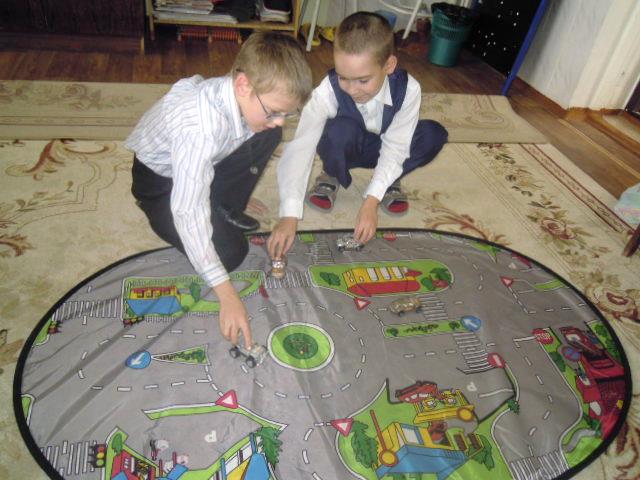 ПДД, ПДД!
Агитация везде.
Смотры, конкурсы, дела,
Дни Здоровья и игра,
Викторины, передачи.
Только так и не иначе!
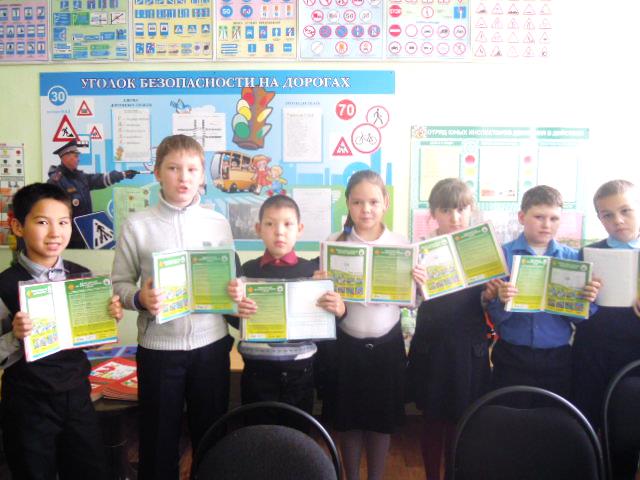 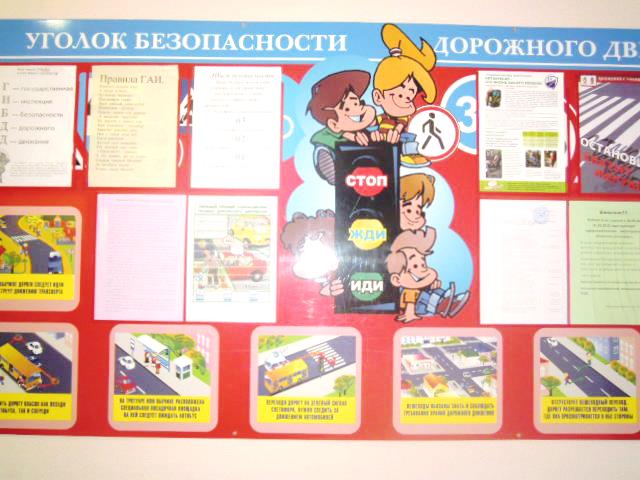 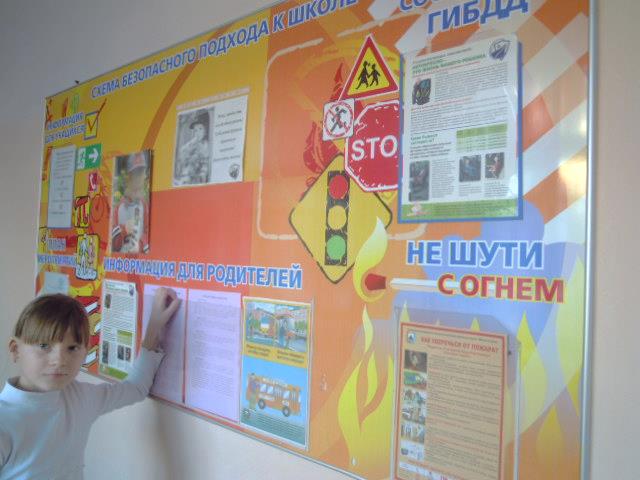